CNS Neoplasia
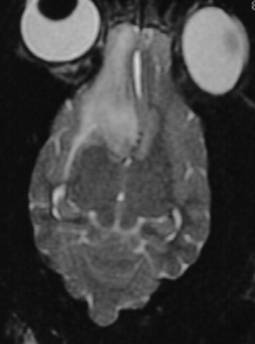 Today’s Frontier
CNS Neoplasia- -Dogs
Common Types
Meningioma
Astocytoma
Oligodendroglioma
Choroid plexus papilloma
Lymphoma
Neuroectodermal tumors
Metastatic tumor
CNS Neoplasia- -Dogs
Dog has 1-18 months average survival time
1-3 with nothing
6-9 with surgery
12-18 with radiation treatment
All tumors are invasive (malignant)
CNS Neoplasia- -Cats
Most common is meningioma
Usually extra-axial and benign
Seen in aged cats
Present with depression and dementia
Elvis
Elvis
MRI revealed mass in the cerebral cortex
Elvis
Treatment
Prednisolone (0.25-0.5 mg/kg q12h)
Treats secondary effects
Cover with gastroprotectants
Chemotherapy
Radiation therapy
Chemotherapy
Lomustine
60 mg/M2 given
Monitor CBC weekly
If WBC and platelets okay in 5 weeks, then give 80 mg/M2
Repeat every 5-8 weeks
Procarbazine
2-4 mg/kg/day for 1 week, then 4-6 mg/kg/day
Monitor CBC
Continue as long as WBC levels are > 4000/µl & platelet count is > 100,000/µl
Chemotherapy
5-hydroxyurea
Meningiomas
50 mg/M2 given
Monitor CBC weekly
Repeat every 3-4 weeks
Melatonin
Gliomas
0.1-0.2 mg/kg once a day in the evening
Reduces growth of many tumors by 50%
Treatment
Diet
Low carbohydrate
Supplements
Antioxidants & membrane stabilizers
Herbal medications
Western- -Canine Cancer formula
Traditional Chinese medicine- -Stasis in the Mansion of the Mind
Blood Stagnation
Hz:
Acute Seizures
Head Injury

Tongue 
red & greasy

Pulse 
Fast, wiry & slippery

Rx Principle
expel phlegm, extinguish the wind, open the orifice, stabilize the seizures and invigorate blood
AP
CV-15, ST-40, PC-5, HT-7, LI-11, LIV-3, An Shen, Da Feng Men

TCM Herbal
Ding Xian Wan
TCVM Cancer Treatment
Stasis in Mansion of Mind
Angelica 	Bai Zhi 	Warm the Channel, relieve pain 
Pinellia 	Ban Xia 	Transform phlegm 
Ligusticum 	Chuan Xiong 	Move Blood 
Salvia 	Dan Shen 	Move Blood 
Lumbricus 	Di Long 	Clear Wind, invigorate Channel 
Ligusticum 	Gao Ben 	Relieve pain 
Pueraria 	Ge Gen 	Bring Qi upward 
Carthamus 	Hong Hua 	Break down Blood Stasis 
Bombyx 	Jiang Can 	Transform phlegm, resolve nodule 
Scorpion 	Quan Xie 	Break down Blood Stasis 
Cimicifuga 	Sheng Ma 	Ascend Qi 
Fritillary 	Zhe Bei Mu 	Transform phlegm, resolve nodules 
Scolopendra	Wu Gong 	Detoxify, resolve nodules
Max’s Formula
Bai Zhi	Angelica	Clear Wind-Cold and relieve pain
Da Huang	Rheum	Clear stagnation/stasis and clear Heat
Jie Geng	Platycodon	Open the Upper Jiao and transform phlegm
Mu Li(Shu)	Ostrea	Soften hardness and clear mass
Tian Hua Fen	Trichosanthes	Clear Heat and promote body fluids
Xia Ku Cao	Prunella	Clear Liver Heat and resolve nodules
Xuan Shen	Scrophularia	Clear Heat and cool Blood
Zhe Bei Mu	Fritillaria	Soften hardness and clear nodules
Wie Qi Booster
Bai Hua She She Cao	Oldenlandia	Inhibit cell mutation and tumor growth
Ban Zhi Lian	Scutellaria	Inhibit cell mutation, inhibit tumor growth
Chen Pi	Citrus	Move Qi and transform phlegm
Dang Gui	Angelica	Tonifies Blood
Dang Shen	Codonopsis	Tonify Qi and boost Wei Qi
Huang Qi	Astragalus	Tonifies Qi in whole body and Wei Qi
Wu Yao	Lindera	Move Qi and clear stagnation
Xuan Shen	Scrophularia	Cool Blood and nourish Yi
Stasis Breaker
Bai Hua She She Cao	Oldenlandia	Inhibit cell mutation and tumor growth
Ban Zhi Lian	Scutellaria	Clear Heat-toxin, inhibit cell mutation,
		inhibit tumor growth
E Zhu	Zedoaria	Purge the interior, break Blood stasis and 
		clear mass
Mu Li(Shu)	Ostrea	Soften hardness and clear mass
San Leng	Sparganium	Purge the interior, break stasis and clear 
		mass
Zhe Bei Mu	Fritillaria	Soften harness and clear nodules
Reba
5 year old, German Shorthair Pointer

History of seizures starting 1 month prior
Responsive to phenobarbital

Tongue: purple

Pulse: fast & wiry
Reba
Neurologic Exam
Mild dementia
CP deficits in both hind legs
Babinski’s sign on left side of the body
Localization
Cerebrum affecting both side (>right)
Reba- -1st CT scan
Reba
Di Tan Tang

Stasis in Mansion of Mind

Wei Qi Booster

Western herbs
Jerry
10 year old, Mx

Progressive loss of coordination and head tilt

Personality change

Tongue: purple

Pulse: fast & wiry
Jerry
Neurologic Exam
Left head tilt
Positional, vertical nystagmus
Mild CP deficits in rear L>R
Xextensor R -> L in rear

Localization
L Cerebellar pontine angle with cerebral signs
Jerry
TCM Dx:
Liver Blood Stagnation

TCM Rx:
Stasis in Mansion of Mind
Wie Chi Booster
Jerry- -MRI scan
Radiosurgery (3D radiation therapy)
McKnight Brain Institute at UF
High, single dose radiotherapy
5 arcs of radiation provide sphere of death
Based upon the focal size and tissue treated
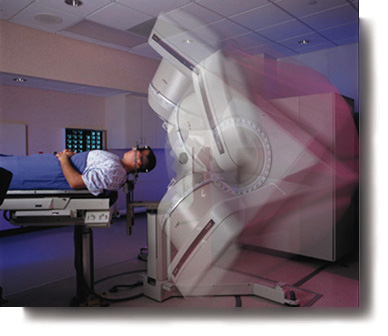 Radiosurgery- -Treatment
Treatment is applied with LINAC unit at UFBI

Cost of radiosurgery
procedure is around $3000.00 
plus workup & conventional surgery
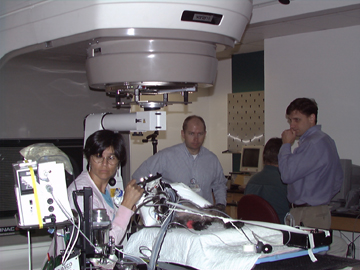 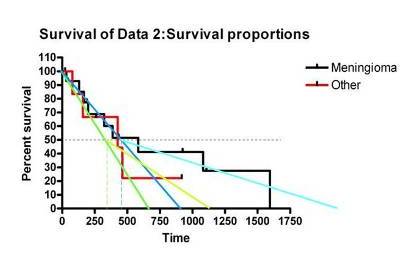 Radiosurgery Success
Overall ED50 is around 13 months

Some patients survive much longer

Prognosis for meningiomas is better than others
Cancer Recommendations
Low-Carbohydrate food (home prepared is best or use Pedigree Weight Loss Formula)

Canine basic antioxidant formula (Westlab Pharmacy 1-800-4WESTLA)

Canine arthritis formula (Westlab)

Canine cancer formula (Westlab)- -use at 2 times prevention dose

COX-2 inhibitor (daily- -particularly for carcinomas)

Melatonin at night (0.1-0.2 mg/kg)
TCVM Brain Cancer
Max Formula

Stasis in Mansion of Mind

Wei Qi Booster

Western herbs
or
Transports to Head
and
and
Wonderland
Thor
7 year old M/C Rottweiller

2 month history neck and back pain

Minimal response to carprofen
Thor
Thor
Localization of Lesion
D
A
M
N
N
I
I
I
T
T
V
IVDD (Wobblers)
C1-T2 (particularly C6-T2 exramedullary)
Spinal Tumor
Myelitis
GME
O
Thor
Problem List
Differential Dx
?


Diagnostic Approach
?


Treatment
?
IVDD
Infection
Inflammation
Neoplasia
Neck Pain
Back Pain
Foreleg Lameness
Posterior Paresis
P
Thor- -Diagnostic Approach
MDB
CBC
Chemistry Profile
UA
Chest & Abdominal Radiographs
Abdominal Ultrasound

Neurologic Tests
EMG
CSF Analysis
Cisternal
Lumbar
Myelogram ± CT scan

Client Education
P
Thor- -MDB
Unremarkable
O
Thor- -CT/Myelogram
Thor- -TL Myelogram
Thor- -TL CT
Thor- -Final Diagnosis
Caudal Cervical IVDD
Lumbar Neoplasia
A
Thor- -Client Education
Without aggressive surgery, chemotherapy or radiation therapy, the prognosis is poor

May continue to progress over 1-18 months

Treat for pain as needed

Consider CAVM & TCVM approaches to augment or instead of Western therapy
P
Thor- -TCVM exam
Tongue
Red/purple

Pulse
Weak bilaterally
Fast

Sensitivity
GB 21
BL 18
BL 23
TCVM Diagnosis

Combined Qi/Yin Deficiency with Blood Stagnation
Thor- -TCVM Therapy
AP
Cervical points
BL10
GB 21
Cervical Hua-tuo-jia-ji
Lumbar points
Bai Hui
BL40
BL62
Cancer points
TH 5
GV14
ST36
LIV3
Herbal

Max Formula
½ dose
Jing Tang

Stasis in Mansion of Mind Formula
full dose
Jing Tang

Hindquarter Formula
½  dose
Jing Tang
Cervical Neoplasia
Acute or chronic progressive quadriparesis

Usually has neck pain

Often in older animals
Cervical Neoplasia
Acute or chronic progressive quadriparesis

Usually has neck pain

Often in older animals
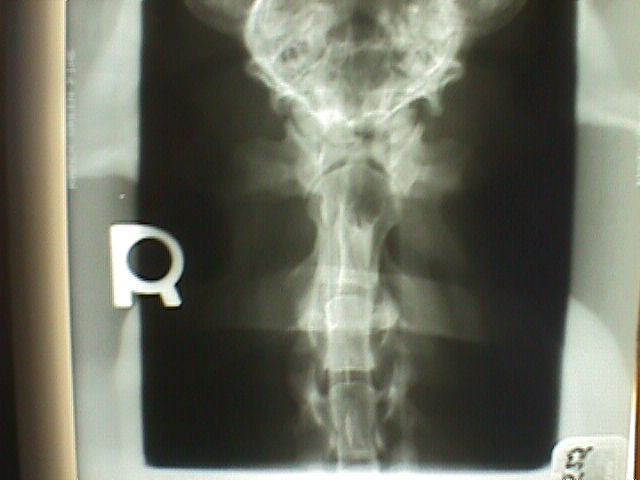 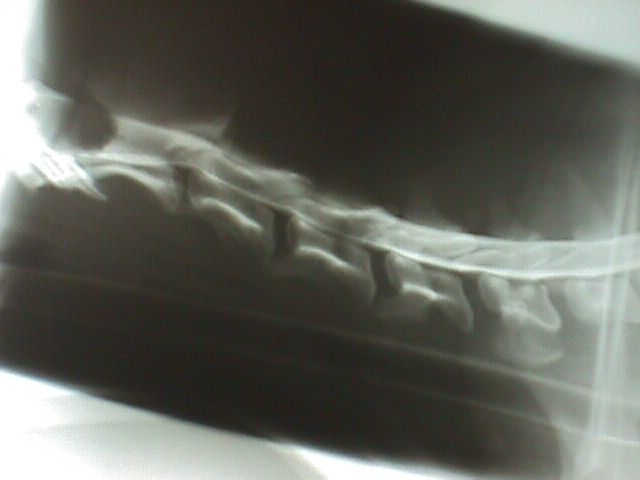 Cervical Neoplasia
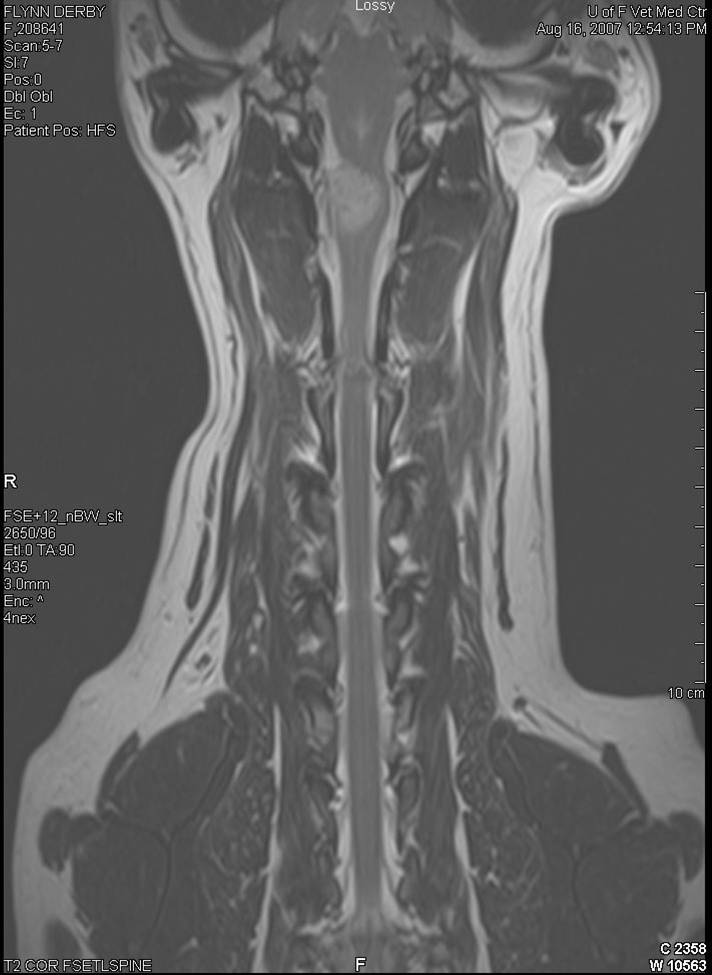 Surgery with follow up fractionated radiotherapy
Spinal Cord- -Neoplasia
Neurofibrosarcoma
Rudy
Rudy
Localization of Lesion
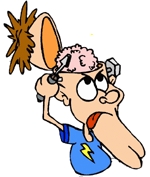 T3-L3 (close to T3)
O
Rudy- -MRI
R
R
O